Работы детей 9 мая
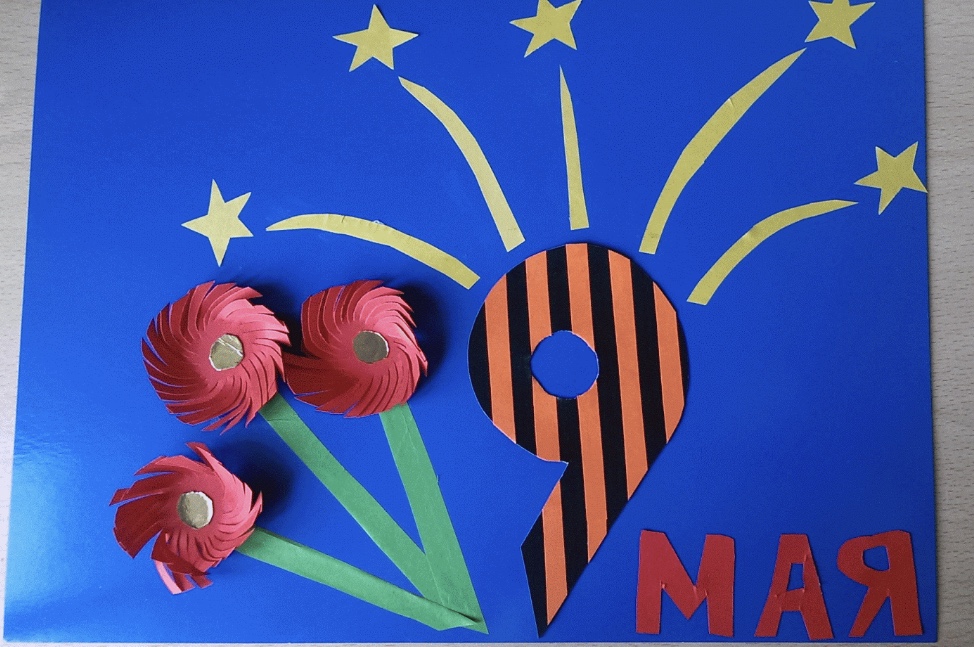 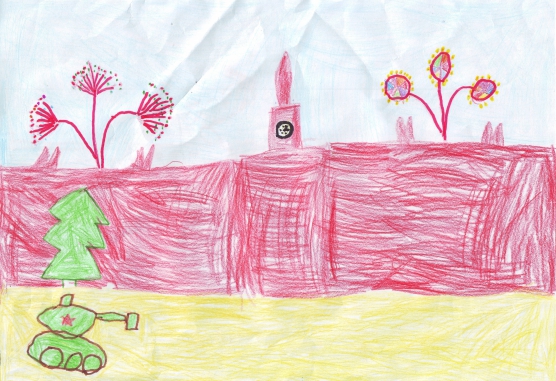 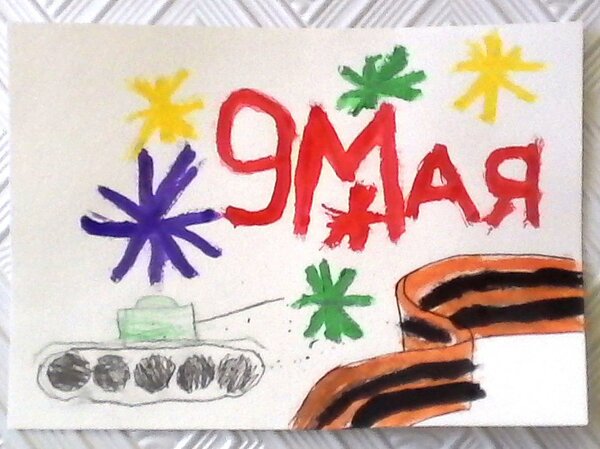 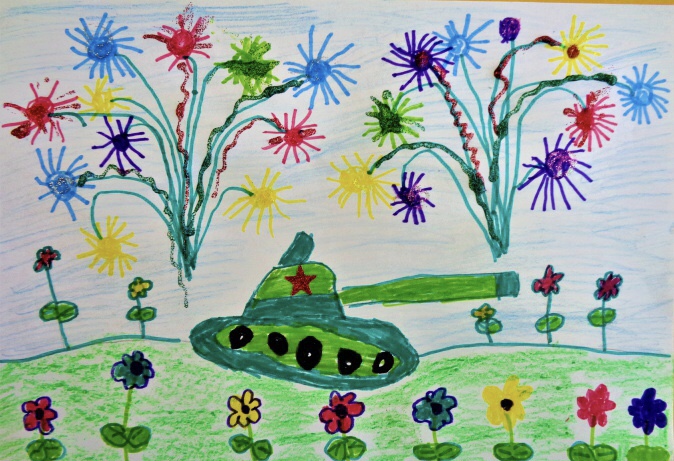 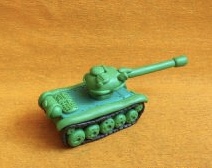 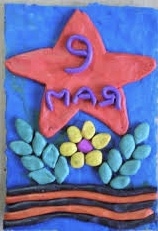 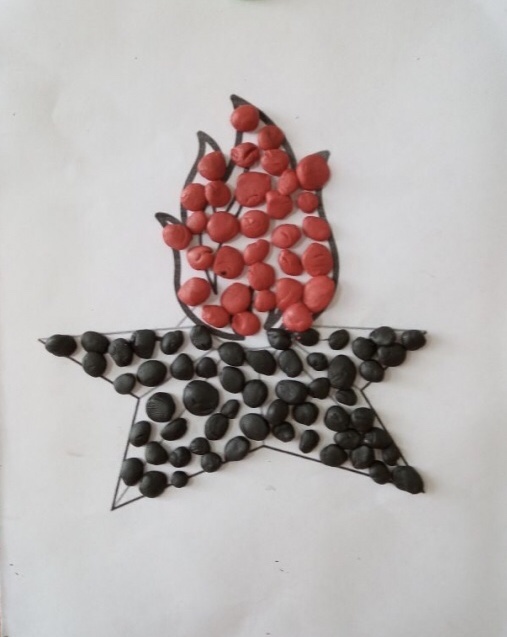 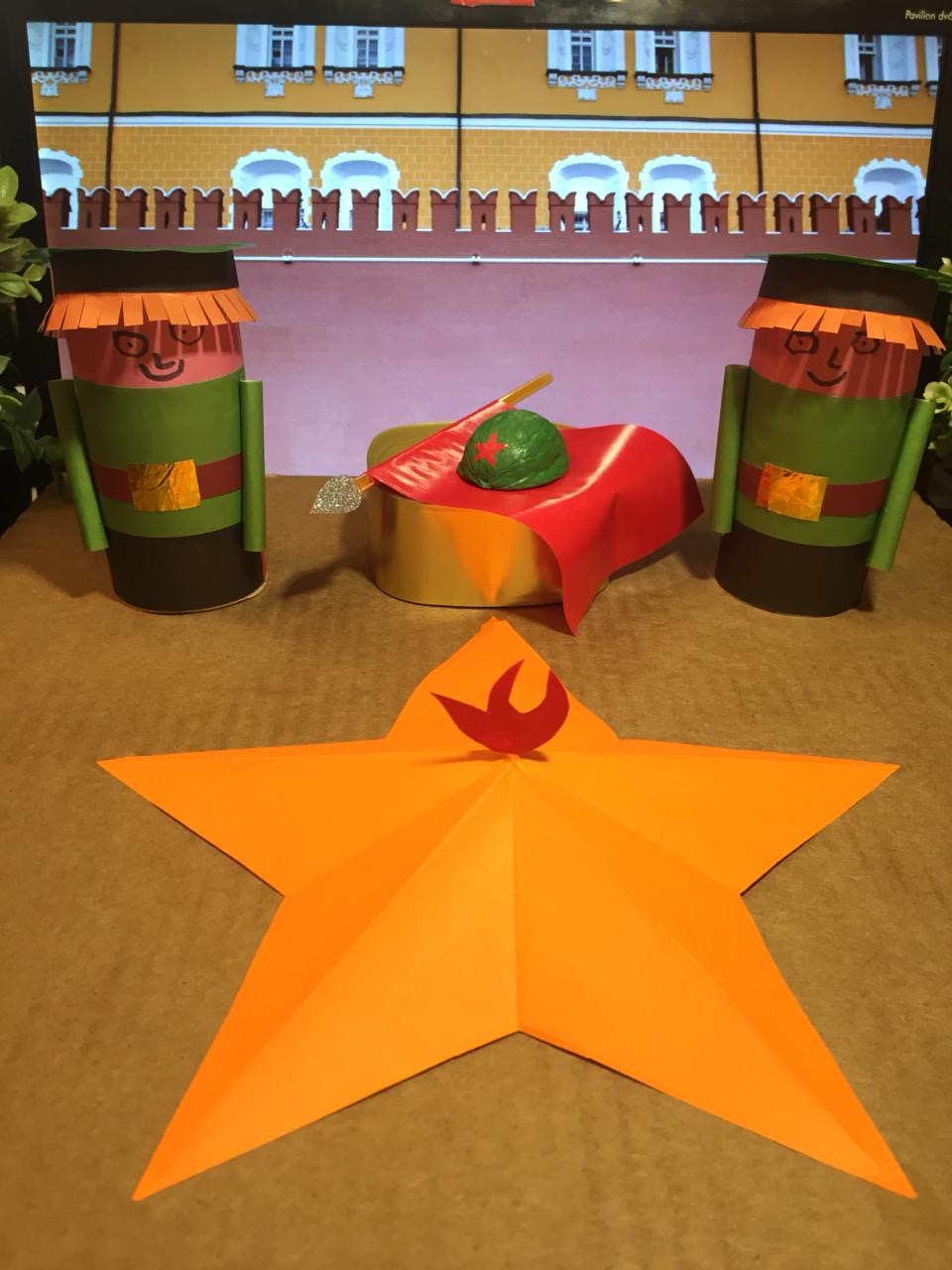 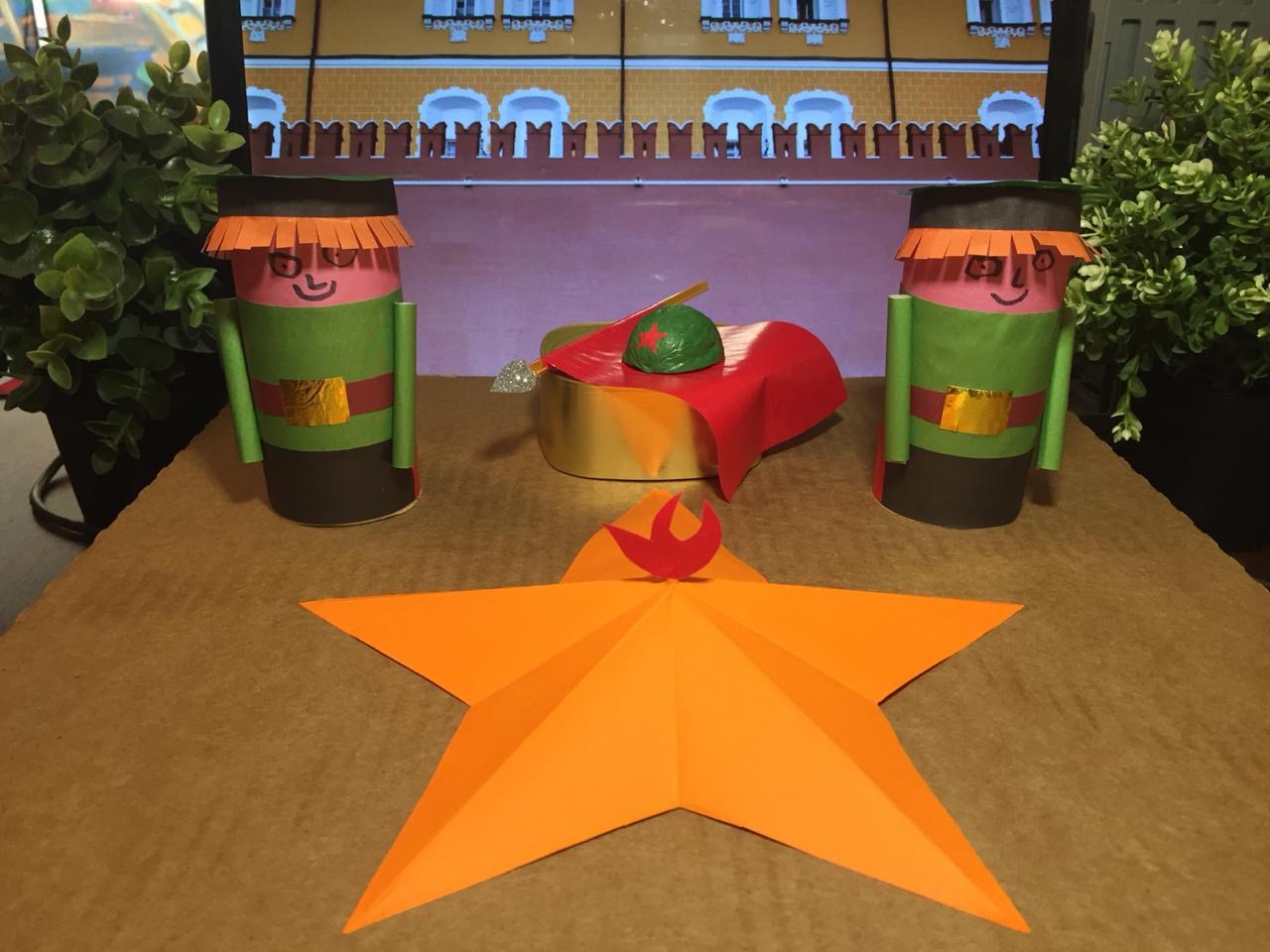 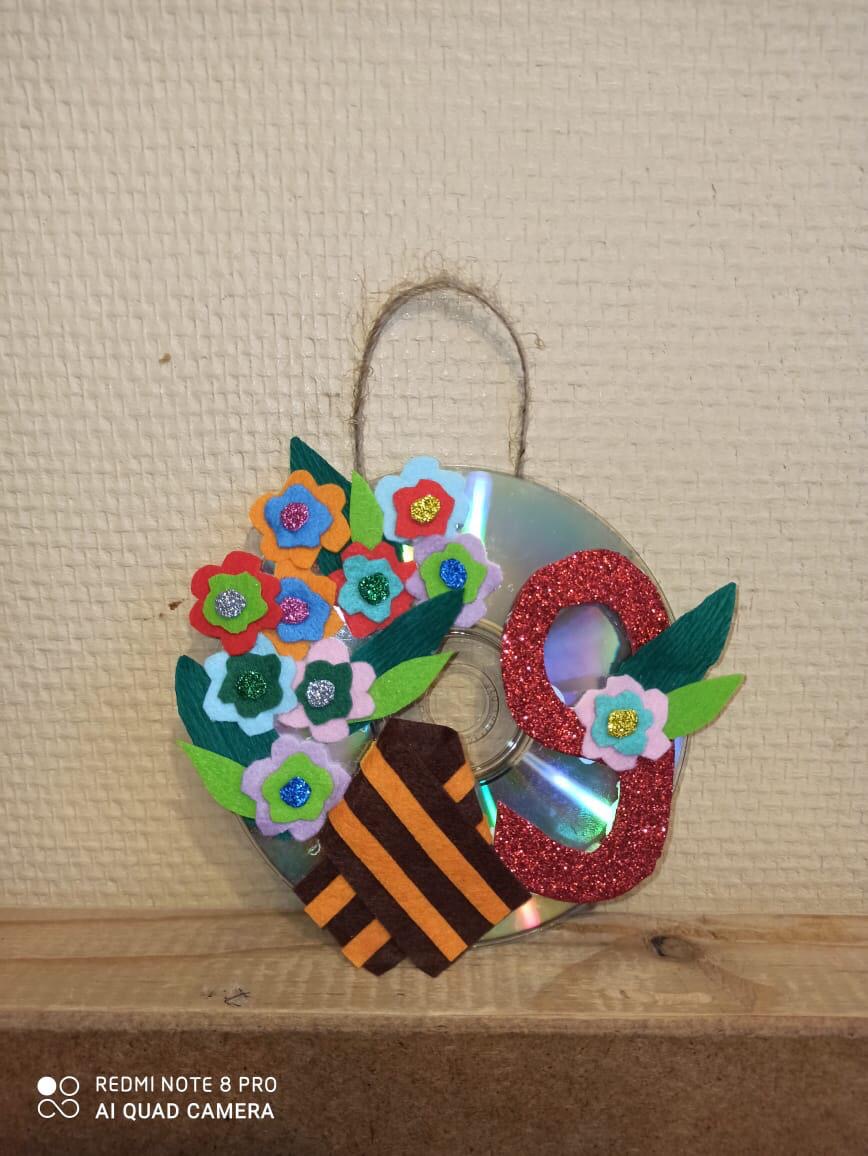 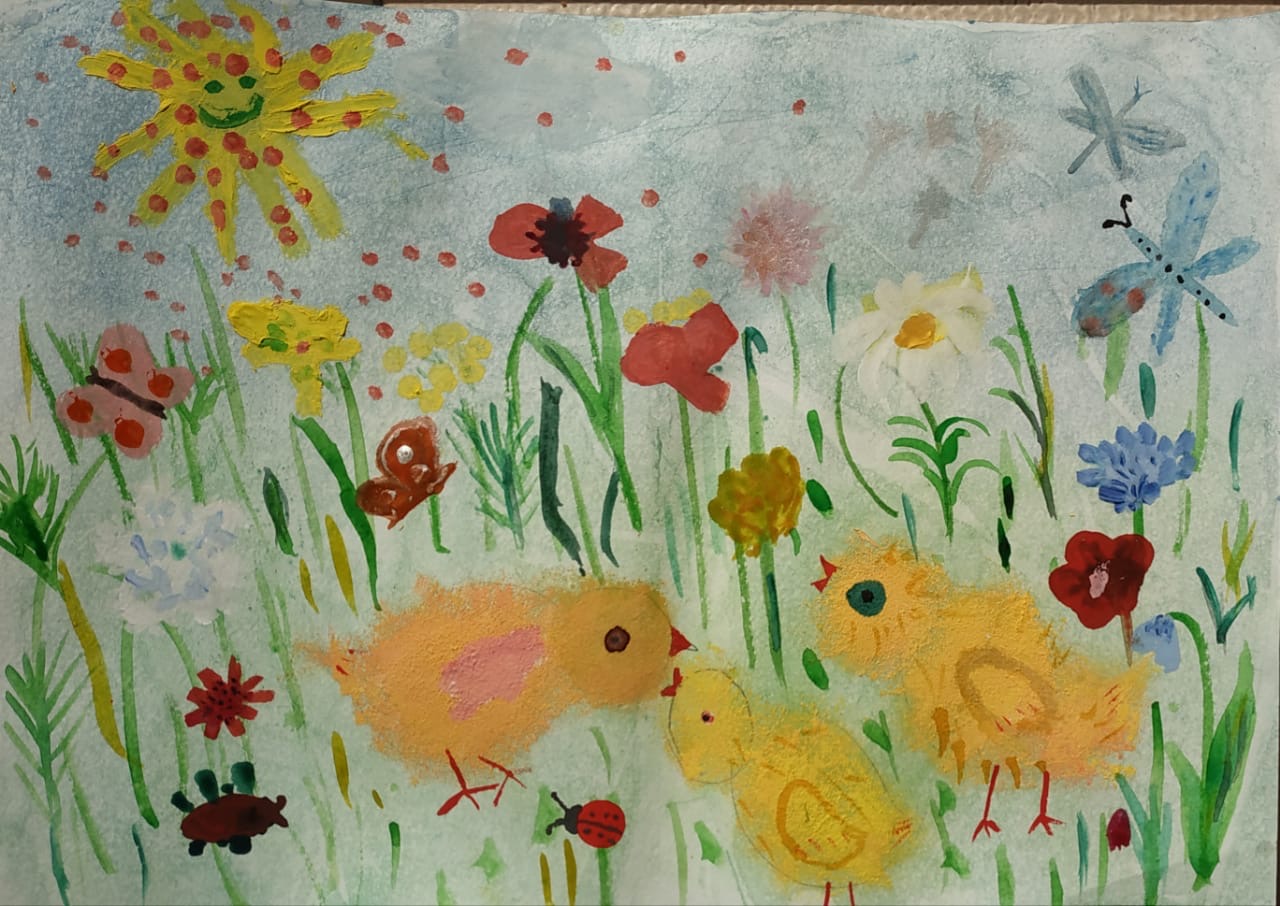